Команда поддержки корпоративных клиентов приглашает специалистов по валютному контролю.
Тебе предстоит:
исполнять функции агента валютного контроля по операциям юридических лиц
осуществлять прием, обработку и учет документов и информации участвовать в подготовке коммерческих предложений клиентам.
Мы ждем от тебя:
высшее образование (экономическое, финансовое)
знание английского языка приветствуется
знание нормативных документов, регламентирующих валютный контроль и внешнеэкономическую деятельность приветствуется
готовность к сменному графику работы.
Мы предлагаем:
офис на ул. Академика Сахарова 2а
официальное трудоустройство с первого дня
график работы: пятидневная рабочая неделя (возможны ночные смены)
ДМС с первого дня и льготное страхование для близких
бесплатная подписка СберПрайм+ и скидки на продукты компаний-партнеров.
корпоративное обучение для развития в текущей роли и карьерного роста
яркая корпоративная жизнь Сбера

Заходи на hh.ru по QR-коду и оставляй свой отклик
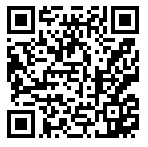